ՖԻԶԻԿԱԿԱՆ ԵՎ ՀՈԳԵԲԱՆԱԿԱՆ ԱՆՎՏԱՆԳ ՄԻՋԱՎԱՅՐ ՀԱՆՐԱԿՐԹԱԿԱՆ ՈՒՍՈՒՄՆԱԿԱՆ ՀԱՍՏԱՏՈՒԹՅՈՒՆՆԵՐՈՒՄ
Դասընթաց վարչական աշխատողների համար
Երևան, Քաջազնունի 12
info.hmkentron@gmail.com
hmk.am
https://www.facebook.com/hmkyerevan
Տեղեկատու՝ +37410 559536
Թեժ գիծ՝ +37410 559536
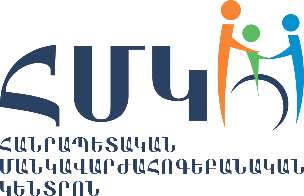 Վարժություն 1
Ծանոթություն
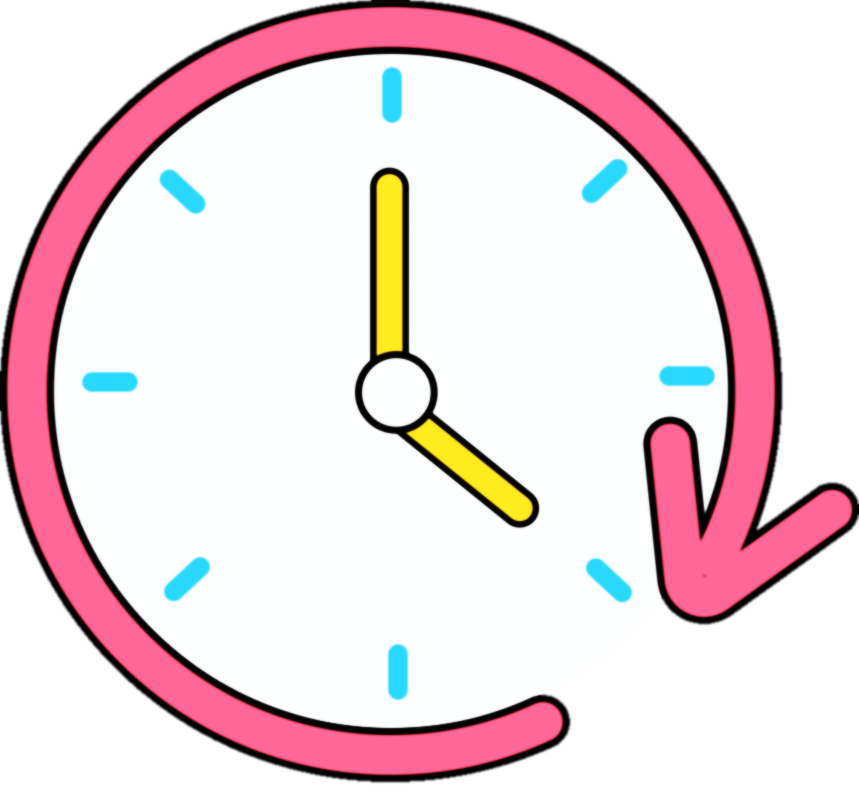 10 րոպե
«Ցանկությունների զառ»
Նշեք մեկ կարևոր նպատակ, որ ցանկանում եք իրականացնել:
Նշեք 2 իրավիճակ, որի համար երախտապարտ եք:
Նշեք 3 նյութական կամ ոչ նյութական արժեք, որ ուզում եք ունենալ:
Նշեք 4 վայր, որ կուզենայիք մեկնել:
Նշեք 5 անձանց, ովքեր կարևոր են ձեզ համար:
Նշեք 6 երևույթ, որ Ձեզ ուրախացնում են:
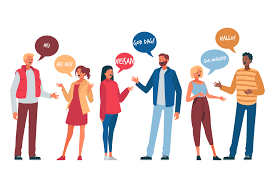 ՄԻԱՍԻՆ ԱՇԽԱՏԵԼՈՒ ՆԱԽԱՊԱՅՄԱՆՆԵՐԸ
Համագործակցային և մասնակցային մոտեցում։ Նպատակասլացություն` աշխատում ենք տեսլականի ուղղությամբ: 
Արդյունքներին միտված` ամեն մեկն իր հետ մի կարևոր բան է տանում:
Ամեն մեկն ուսուցիչ է և սովորող: 
Ակտիվ մասնակցությունը սովորելու նախապայմանն է: Գիտելիքի ստեղծման պարբերաշրջանը ներառում է կիրառություն:
Սովորողների բազմաբնույթ փորձի ճանաչումը թույլ չի տալիս կիրառել պարզեցված մոտեցումներ, սակայն ունի բոլորի փորձը հարստացնելու ներուժ:
Դասընթացի նպատակը
Նպաստել կրթական ոլորտում մանկավարժական աշխատողների կարողությունների զարգացմանը՝ արդյունավետ կերպով կանխարգելելու և հաղթահարելու երեխաների հանդեպ բռնության ցանկացած դրսևորում՝ ապահովելով անվտանգ ֆիզիկական և հոգեբանական միջավայր:
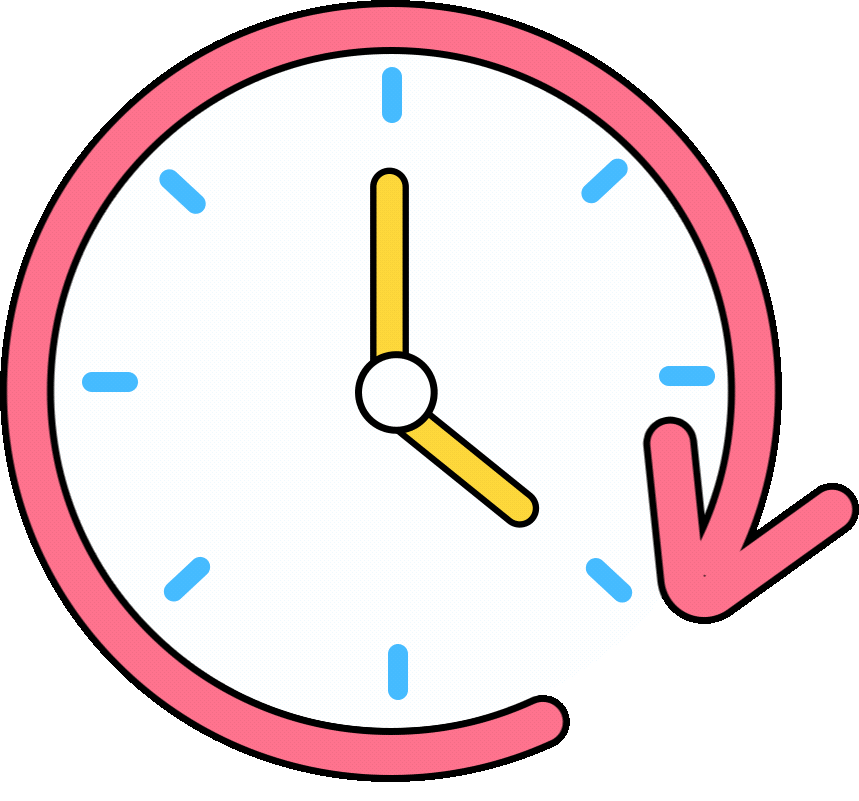 10 րոպե
Նախաթեստ
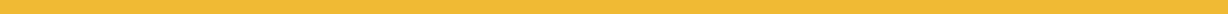 Վարժություն
Անվտանգ միջավայր. 
Բաղադրիչներն ու կարևորությունը
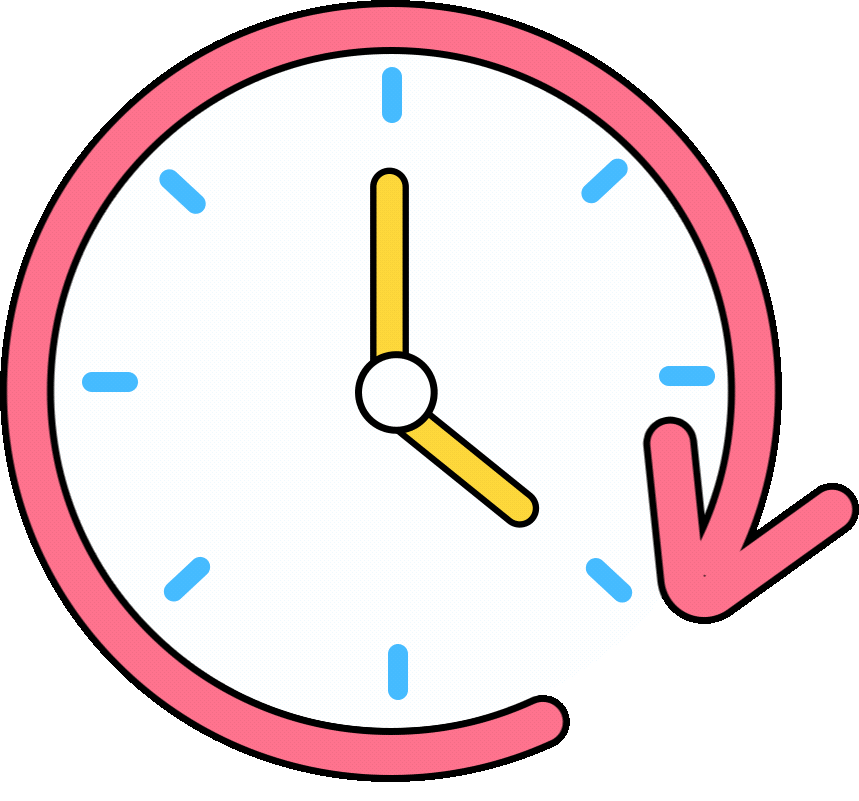 30 րոպե
Հրահանգ՝
Քայլ 1. Ներկայացրե՛ք Ձեր պատկերացումներն անվտանգ միջավայրի վերաբերյալ՝ ներկայացնելով այն պաստառի վրա:
Քայլ 2. Գունավոր կպչուն թղթերի վրա առանձնացրե՛ք հոգեբանական և ֆիզիկական անվտանգ միջավայրը նկարագրող բաղադրիչները:
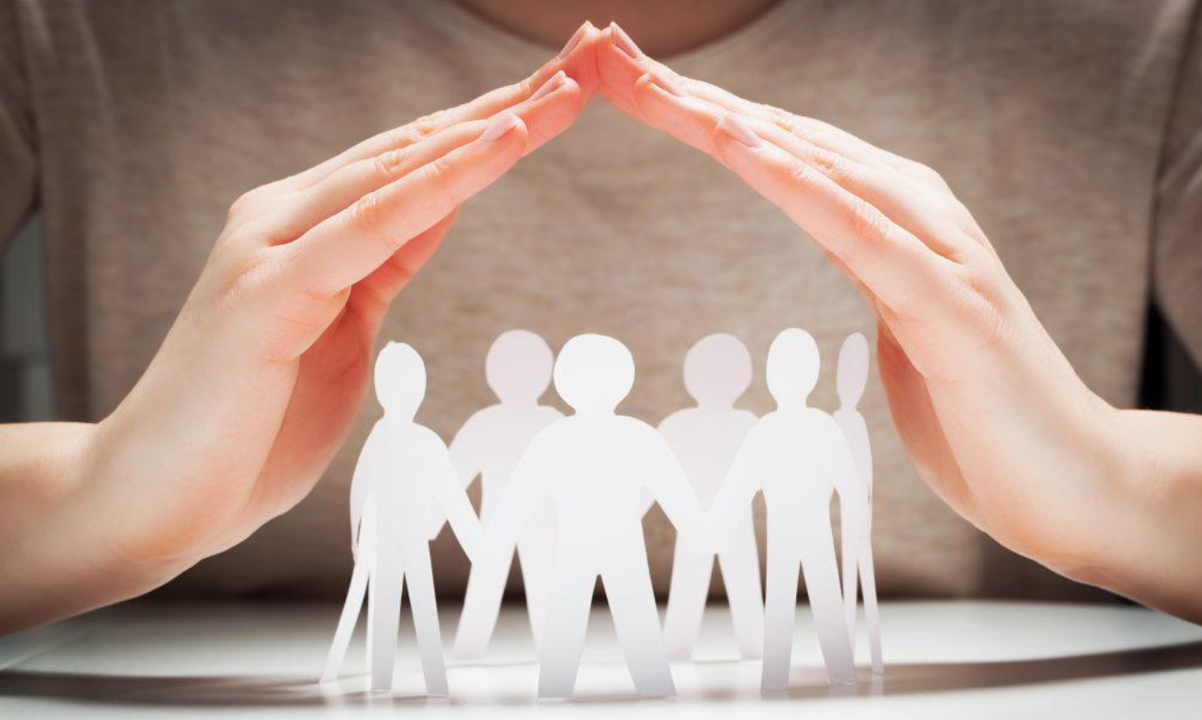 ՀՈԳԵԲԱՆԱԿԱՆ  ԱՆՎՏԱՆԳՈՒԹՅՈՒՆ

Վերաբերմունք 
Հարգանք և վստահություն
Հավասարություն և արդարություն 
Բազմազանություն և հանդուրժողականություն
Բռնության բացառում
ՖԻԶԻԿԱԿԱՆ ՄԻՋԱՎԱՅՐԻ ԱՆՎՏԱՆԳՈՒԹՅՈՒՆ

Դպրոցի մուտք
Անցուղիներ և թեքահարթակներ
Ցանկապատ/սահման
Խաղահրապարակ
Դպրոցի շենք և տարածք
Դասասենյակներ և այլ ուսումնական տարածքներ
Սանհանգույցներ/զուգարաններ
Խոհանոց
Անվտանգ խմելու ջուր 
Ռեսուրս սենյակ
Ապաստարան
Գործնական աշխատանք 1
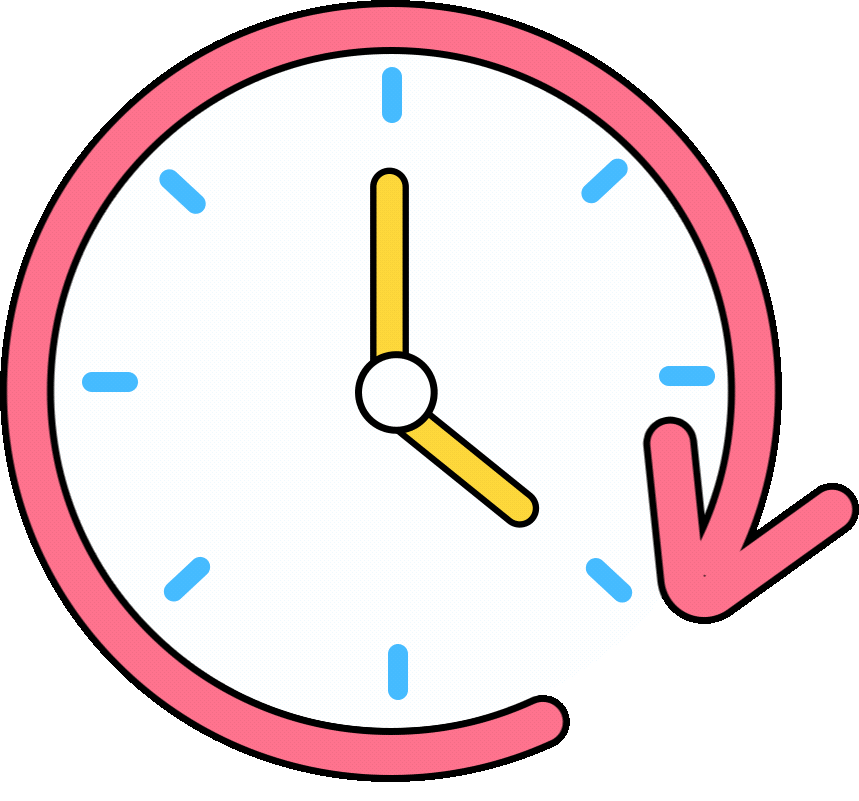 15 րոպե
Ճանաչում ենք երեխաների հանդեպ բռնությունը
Հրահանգ՝ Լրացրե՛ք հարցաթերթիկը (բաշխման նյութ 1), 
ապա զույգերով քննարկե՛ք տարբերությունները 
պատասխանների մեջ:
Գործնական աշխատանք 2.
«Տարբերակում ենք փաստերը անհատական կարծիքներից/միֆերից»
10 րոպե
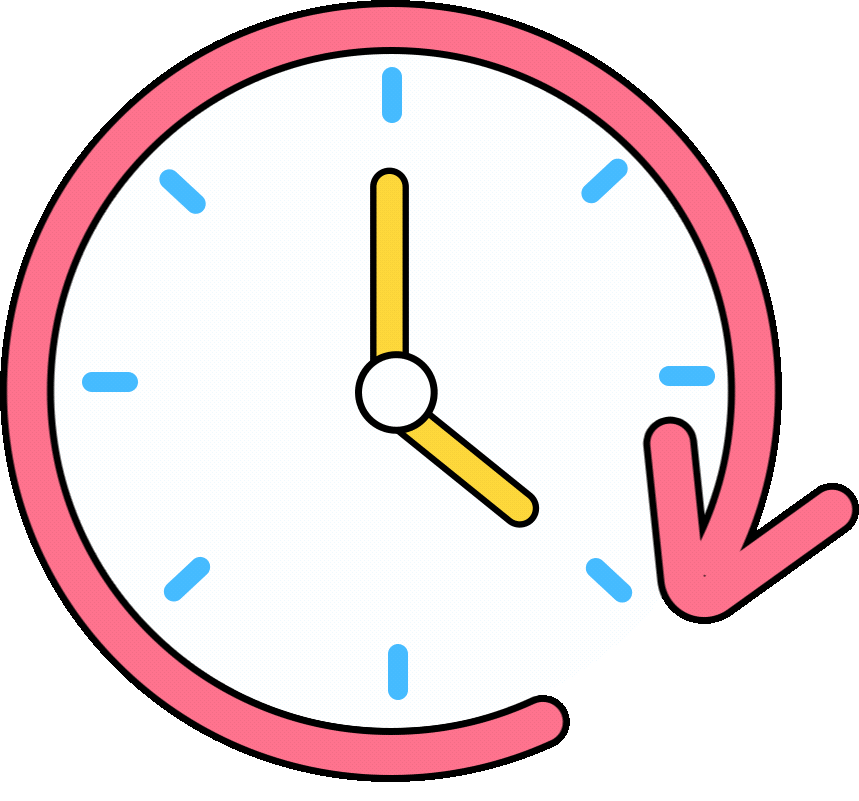 Հրահանգ՝
Քննարկել միֆերի վերաբերյալ Ձեր մոտեցումները (բաշխման նյութ 2):
Քննարկման ավարտից հետո ներկայացնել խմբի քննարկման արդյունքները՝ պատասխանելով հետևյալ հարցերին:
Նշված միֆերից որո՞նք են դեռևս լայնորեն տարածված, իսկ որո՞նք են փոխվել:
Ի՞նչ եք կարծում ինչու՞ են որոշ միֆերի վերաբերյալ  կարծիքները փոխվել:
Արդյո՞ք նոր միֆերը կարող են ի հայտ եկած նոր վախերի, առաջացած խնիրների, կամ փոփոխությունների հիման վրա:
Ի՞նչ եք կարծում նման միֆերը կարող են վտանգավոր լինել, ինչու՞ այո/ոչ:
Ի՞նչպես կարող ենք օգնել փոխել միֆերը, որոնք մեր կարծիքով վտանգավոր են երեխաների բարեկեցության համար:
Վարժություն 2
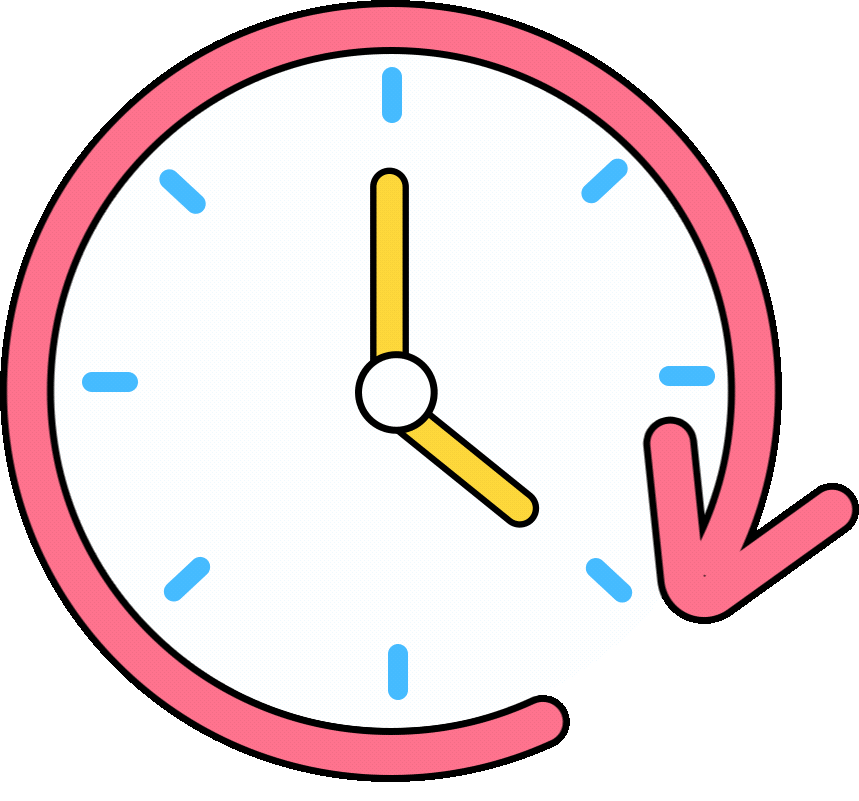 15 րոպե
Ի՞նչ եք մտածում առաջին պահին, երբ խոսում ենք բռնության ենթարկված երեխաների մասին:
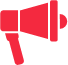 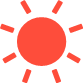 Ձեր մանկությունից կարո՞ղ եք հիշել մի մեծահասակի, ով ձեզ լավ էր վերաբերվում: Ի՞նչ էր  անում նա։
Հիմա, մտածելով ձեր մանկության մասին, կարո՞ղ եք հիշել մի մեծահասակի, ով վատ է վարվել ձեզ հետ կամ ստիպել է ձեզ վատ զգալ: Ի՞նչ է նա արել:
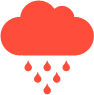 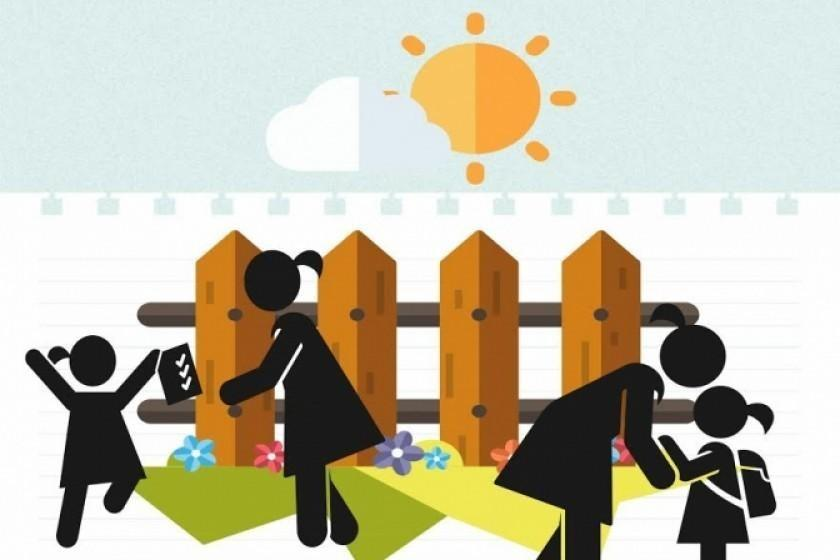 Ի՞նչ է բռնությունը
Երեխաների հանդեպ բռնությունը ցանկացած գործողություն է (կամ անգործությունն է, ոչինչ չանելն է), որը պատահական բնույթ չի կրում և վնաս է պատճառում երեխային կամ վտանգի տակ է դնում նրան: Բռնության նպատակն է անձին վնաս պատճառելը, նրան իշխելը կամ վերահսկելը:
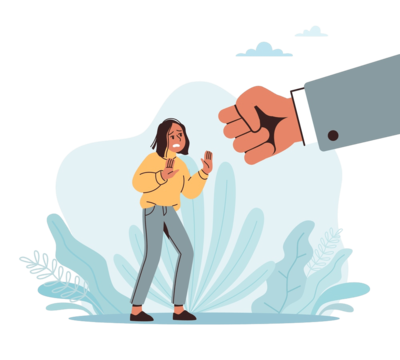 Բռնության տեսակները
Ֆիզիկական
Շահագործում
Անտեսում
Սեռական
Հոգեբանական
Երեխայի օգտագործումն ի շահ ուրիշների: Սա ներառում է, բայց չի սահմանափակվում միայն երեխաների աշխատանքով և սեռական շահագործմամբ:
հրել, հարվածել, ապտակել, ծեծել, խեղդել, տարբեր վնասվածքներ պատճառել, սպանել, ազատությունից ապօրինի զրկել և այլն։
Երեխայի կամ անաշխատունակ և կարիքավոր ծնողների կեցությանն անհրաժեշտ նվազագույն պայմանները (սնունդ, հագուստ, կացարան, կրթություն, բժշկական օգնություն) դիտավորությամբ չբավարարելը, եթե դրանք ապահովելու հնարավորությունն առկա է։
Սեքսուալ բնույթի գործողություն կամ դրանց փորձը կամ այն այնպիսի հանգամանքներում կատարելը, որոնցում տուժողը համաձայնություն չի տվել:
ֆիզիկական, սեռական կամ տնտեսական բռնություն գործադրելու սպառնալիք, արժանապատվության նվաստացումը, վերահսկողություն կամ հսկողության սահմանումը, արտաքին աշխարհի հետ կապի սահմանափակումը, շանտաժը, արատավորող տեղեկատվություն հրապարակելու սպառնալիքը:
Marketing
Ֆիզիկական բռնության նշանները
Ծնող կամ խնամակալ
Երեխա
Արյունազեղումեր, վերքերի հետքեր, քերծվածքներ, պատռվածքներ, ծխախոտի մացորդից առաջացած այրվածքներ, կոտրվածքներ, կապտուկներ մարմի վրա
Ինքնավնասող վարքագիծ
Ինքնամփոփություն/կաշկանդվածություն, կպչուն մտքեր/գործողություններ
Հուզական պոռթկումեր, ագրեսիվության դրսևորւմեր
Խուսափում ֆիզիկական շփումից
Եղանակին չհամապատասխանող հագուստի կրում մարմի մասերը քողարկելու նպատակով
Քայլելու, տեղաշարժվելու դժվարություններ, ցավերի առկայություն։
Հաճախ իրարամերժ, ոչ համոզիչ բացատրություններով է հիմավորում երեխայի վնասվածքները։
Երեխային նկարագրում է որպես «չարիք» կամ այլ բացասական ձևակերպումերով։
Օգտագործում է բռնություն պարունակող դաստիարակման միջոցներ։
Մանուկ հասակում բռնության ենթարկվելու պատմություն ունի։
Cotents Title
Contents Title
Սեռական բռնության նշանները
Երեխա
Ծնող կամ խնամակալ
Չափից դուրս պաշտպանում է երեխային կամ խիստ սահմանափակում է երեխայի շփումը այլ, հատկապես հակառակ սեռի երեխաների հետ։
Մեկուսացված է։
Խանդում է կամ վերահսկում ընտանիքի անդամերին։
Մեղքի և ամոթի զգացում է ներշնչում երեխային կամ անընդհատ մեղադրում ու նախատում է նրան։
Մանուկ հասակում բռնության ենթարկվելու պատմություն ունի:
Սեռական օրգանների շրջանում կարմրություն/քրոնիկ քոր, անհանգիստ շարժումներ
Դժվարություն քայլելիս կամ նստելիս
Մղձավանջներ, գիշերամիզություն
Ինքնավնասման փորձ, փախուստ տանից
Ախորժակի պակաս կամ հակառակը
Ցածր ինքնագնահատական
Բացահայտ սեռական վարքագիծ 
Դեպրեսիա
Եղանակին չհամապատասխանող հագուստ
Մեղքի, ամոթի զգացում
Խուսափում բժշկական օգնությունից
Հոգեբանական բռնության նշանները
Ծնող կամ խնամակալ
Երեխա
Վարքագծային ծայրահեղություններ, չափից դուրս հնազանդ կամ պահանջկոտ
Անհամապատասխան վարքի դրսևորում 
Չափազանց անտարբերություն
Տագնապային, վախ սխալվելուց
Հաղորդակցման դժվարություններ, 
ֆիզիկական զարգացման դանդաղում
Առողջական վիճակի վատթարացում 
Վատ սովորություններ 
Հակասոցիալական կամ բացասական վարքագիծ
Նյարդային խանգարումներ
Ինքնասպանության մտքեր, փորձ
Ցածր ինքնագնահատական
Հուզական կապերի բացակայություն
Չափից դուրս պաշտպանում է երեխային կամ խիստ սահմանափակում է երեխայի շփումը այլ, հատկապես հակառակ սեռի երեխաների հետ։
Մեկուսացված է։
Խանդում է կամ վերահսկում ընտանիքի անդամերին։
Մեղքի և ամոթի զգացում է ներշնչում երեխային կամ անընդհատ մեղադրում ու նախատում է նրան։
Մանուկ հասակում բռնության ենթարկվելու պատմություն ունի։
Cotents Title
Contents Title
Ի՞նչ է բուլինգը
Բուլինգը վարքագծի դրսևորում է, երբ մեկը կամ մի քանիսը, օգտագործելով անձնական կախվածությունը, անօգնականությունը, վիճակի խոցելիությունը, իշխանության կամ ուժի անհավասարությունը, պարբերաբար դիտավորյալ դրսևորում են բացասական (տհաճ կամ վիրավորական) վարքագիծ՝ բանավոր կամ գրավոր արտահայտության, ֆիզիկական կամ հոգեբանական բռնության գործադրմամբ, ներառյալ կիբերբուլինգը (տեղի է ունենում առցանց միջավայրում՝ էլեկտրոնային սարքավորումների օգտագործմամբ):

.
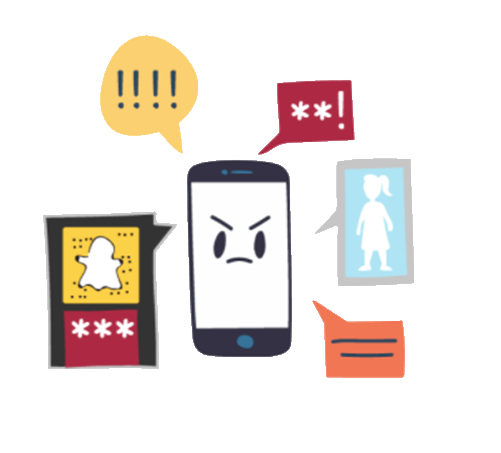 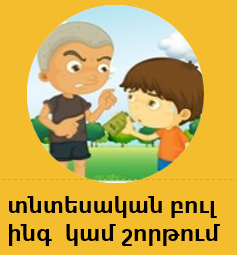 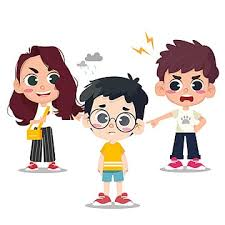 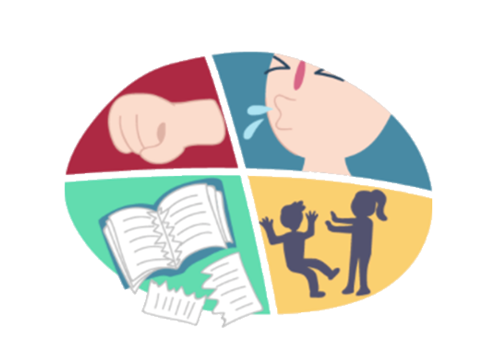 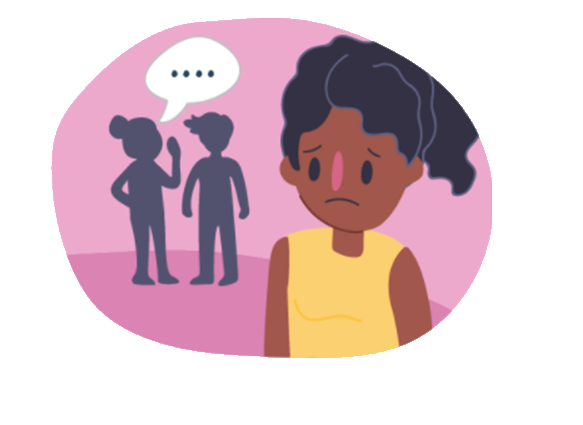 Վերբալ, բանավոր
Տնտեսական,
շորթում
Կիբերբուլինգ
Ֆիզիկական
Սոցիալական
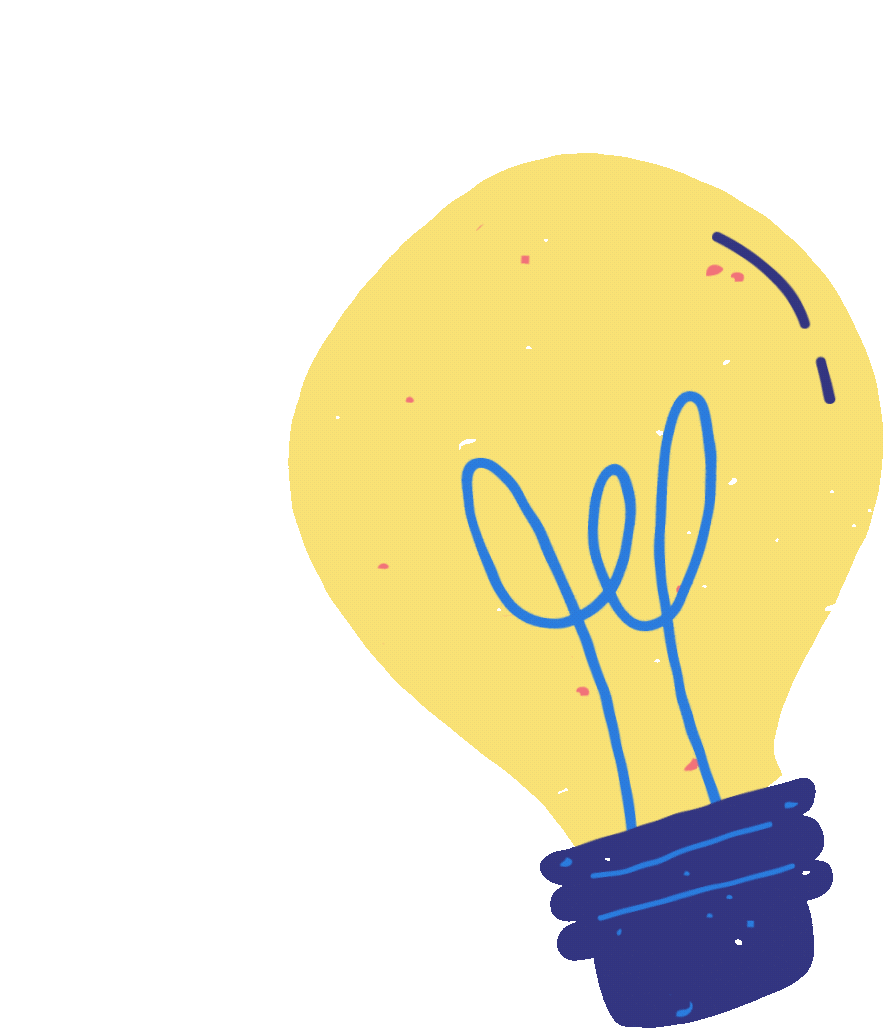 Ինչպիսի՞ նշաններ կարող են հուշել, որ սովորողը ենթարկվում է բուլինգի
.
դպրոց գնալու և վերադառնալու հետ կապված անհանգստություն
02
1
Բուլինգի հետևանքները
2
կրթական արդյունքների վատթարացում
3
03
04
տրամադրության կամ վարքի անբացատրելի փոփոխություններ
4
գումարային պահանջների ավելացում կամ գողություն
1
Գործնական աշխատանք 3.
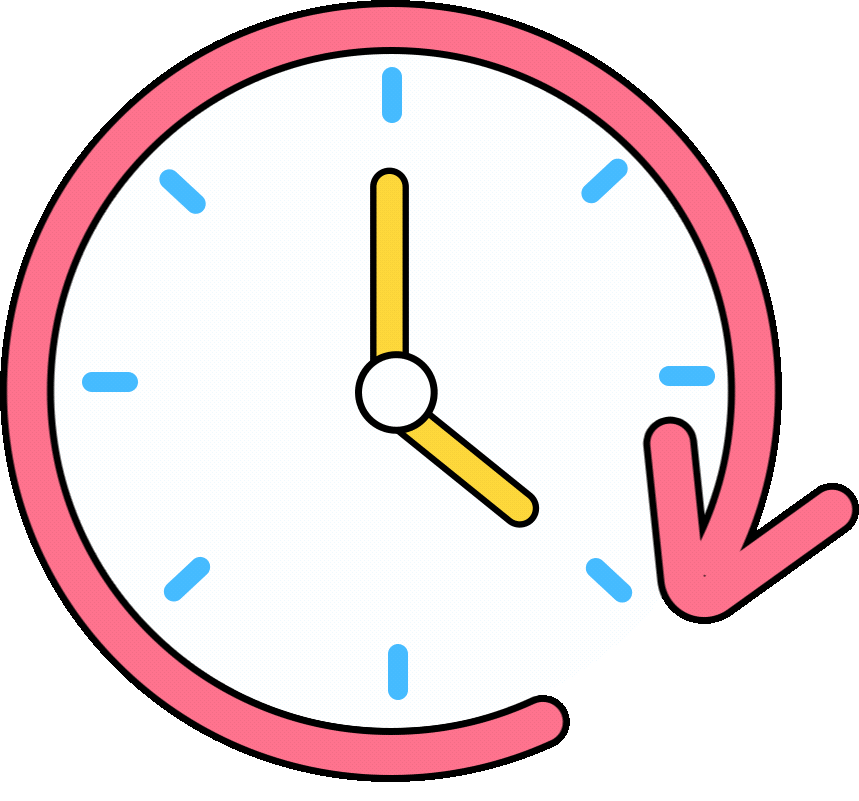 20 րոպե
Դեպքերի քննարկում
Հրահանգ՝
Խմբերում քննարկե՛ք բռնության վերաբերյալ դեպքերը՝ (բաշխման նյութ 3) պատասխանելով հետևյալ հարցերին:
Արդյո՞ք նկարագրված երեխան բռնության է ենթարկվում։ 
 Ի՞նչ անհանգստացնող նշաններ եք նկատում նկարագրված իրավիճակում։
 Ի՞նչ տեսակի բռնություն կարող է տեղի ունենալ:
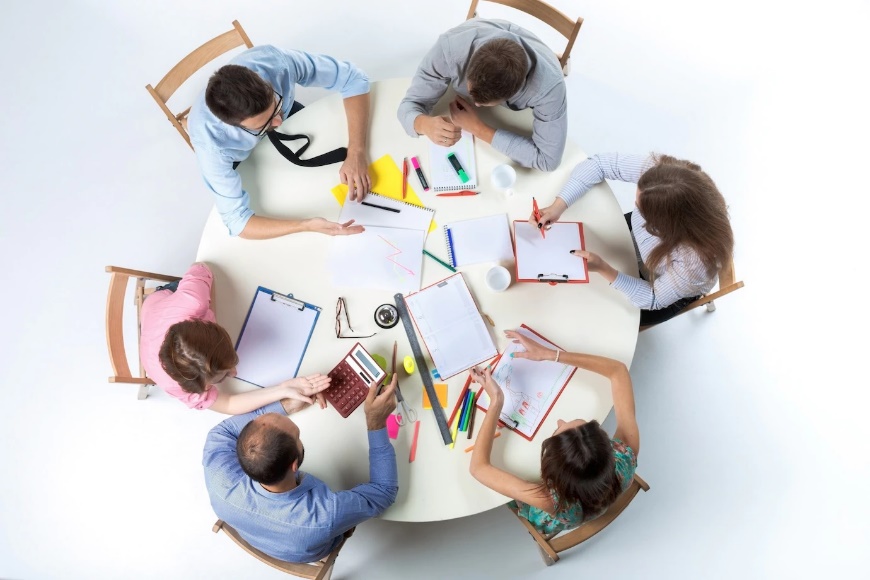 Բուլինգի դեպքերի արձագանքման մեխանիզմները
Բուլինգի դրսևորումների մշտադիտարկում և արձանագրում։
Հանգիստ արձագանքել, պահպանել հանգստություն ցանկացած իրավիճակում:
Հաղորդում
Հետազոտական թերթիկների կիրառություն
Լրջորեն վերաբերվել երեխայի ասածներին:
Անանուն էլեկտրոնային փոստի կիրառում
Գնահատման խումբ՝ 3 ուսուցիչ և 1 հոգեբան:
Արձագանքում
Վերահսկողության մեխանիզմներ
Արձագանքման թիմ՝ տնօրեն,
դաստիարակչական աշխատանքների կազմակերպիչ,
ցանկացած այլ անդամ:
Երեխաների պաշտպանության պատասխանատուների կողմից աջակցություն։
Ուղղորդում
Դպրոցի շրջանակներում աջակցության տրամադրում:
ԿՐԹՈՒԹՅԱՆ ԳՈՐԾԸՆԹԱՑԻ ՄԱՍՆԱԿԻՑՆԵՐԻ ԴԵՐԵՐՆ ՈՒ ՊԱՐՏԱԿԱՆՈՒԹՅՈՒՆՆԵՐԸ ԲՌՆՈՒԹՅԱՆ ԿԱՆԽԱՐԳԵԼՄԱՆ ԳՈՐԾԸՆԹԱՑՈՒՄ
Գործնական աշխատանք 4
Կրթության գործընթացի մասնակիցների դերերն ու պարտականությունները բռնության կանխարգելման գործընթացում
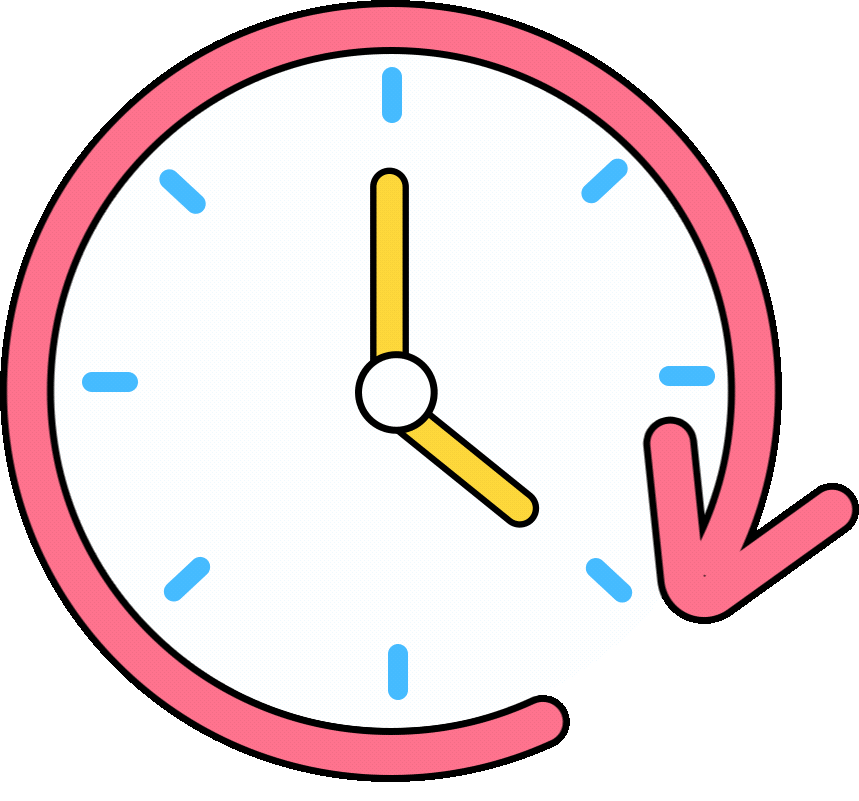 30 րոպե
Հրահանգ՝
Դուրս բերել դպրոցական համայնքի դերակատարների դերերն ու պարտականությունները բռնության կանխարգելման գործընթացում:
Ղեկավար կազմ
Ծնողներ
Ուսուցիչներ
Սովորողներ
Հոգեբան
2
1
3
5
4
6
Սպասարկող աձնակազմ
Դպրոցի ղեկավար կազմ
Ստեղծել դրական դպրոցական մշակույթ և մթնոլորտ
Սահմանել և կիրառել կանոններ և ընթացակարգեր
Կազմակերպել իրազեկման միջոցառումներ և վերապատրաստումներ դպրոցի անձնակազմի և սովորողներին բուլինգի ճանաչման, հայտնաբերման, կանխարգելման և արձագանքման գործընթացների վերաբերյալ
Զգալիորեն բարելավել մեծահասակների վերահսկողությունը դպրոցի «անտեսանելի» հատկապես բարձր ռիսկայնություն ունեցող տարածքների վրա
Ապահովել կրթական հաստատությունները մշտադիտարկման համակարգերով
Մշակել աջակցության ծրագիր
Իրականացնել գործողություններ
Ծնողներին և համայնքը ներգրավել դպրոցում իրականացվող ծրագրերին։
Նպաստել դպրոցի հակաբուլինգային քաղաքականության արդյունավետության շարունակական գնահատմանը
Ուսումնական տարվա յուրաքանչյուր կիսամյակում առնվազն մեկ անգամ հաշվետվություն ներկայացնել մանկավարժական խորհրդին
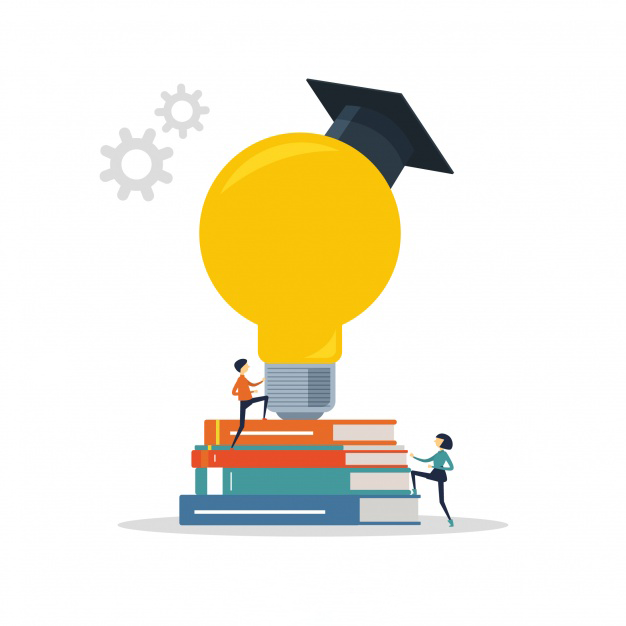 Ուսուցիչների կողմից իրականացվող 
հիմնական գործողությունները
Կանխարգելման աշխատանքներ
Բացահայտում և հաղորդում
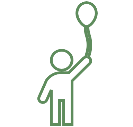 Դասընթացներ, քննարկումներ
Հարգալից մթնոլորտ
Կանոնների սահմանում
Սոցիալ-հուզական հմտությունների զարգացում:
Ուշադրություն վարքագծային փոփոխություններին
Գրառումներ բռնության նշանների և դեպքերի վերաբերյալ։
Վստահելի միջավայր՝ զերծ վախի զգացողությունից:
Դրական վարքագծի խրախուսում
Անհապաղ տեղեկություն բռնության դեպքերի մասին գնահատման և արձագանքման խմբերին:
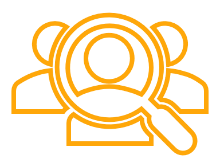 Համագործակցություն
Համագործակցել դպրոցի ղեկավարության, հոգեբանների և ծնողների հետ:
Ներգրավվել բռնության նվազեցմանը դպրոցական հանձնաժողովներում:
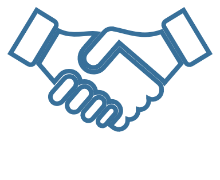 Մասնագիտական զարգացում
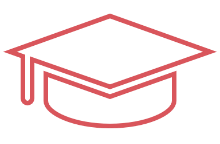 Մասնակցություն վերապատրաստման ծրագրերին
Հոգեբանի կողմից իրականացվող 
հիմնական գործողությունները
Կանխարգելման աշխատանքներ
Բացահայտում և հաղորդում
Դասընթացներ, քննարկումներ
Սոցիալ-հուզական հմտությունների զարգացում. խնդիրների լուծում, և կոնֆլիկտների հաղթահարում, հույզերի կառավարում:
Հանդիպումներ ծնողների հետ:
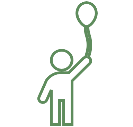 Ուշադրություն վարքագծային փոփոխություններին
Գրառումներ բռնության նշանների և դեպքերի վերաբերյալ։
Վստահելի միջավայր՝ զերծ վախի զգացողությունից:
Անհապաղ տեղեկություն բռնության դեպքերի մասին գնահատման և արձագանքման խմբերին:
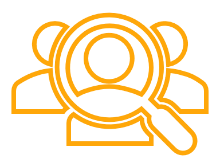 Համագործակցություն
Արձագանքում
Համագործակցել դպրոցի ղեկավարության, հոգեբանների և ծնողների հետ:
Ներգրավվել բռնության նվազեցմանը դպրոցական հանձնաժողովներում:
Իրականացնել անհատական հանդիպումներ բուլինգի շրջանակի մասնակիցների հետ,
Մշակել աջակցության ծրագիր նրանց համար, ովքեր ներգրավված են եղել բուլինգի վարքագծի մեջ։
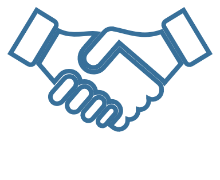 Մշտադիտարկում և գնահատում
Մասնագիտական զարգացում
Հետևել բռնության դեպքերի հաճախականությանը և բնույթին։
Վարել հաշվետվողականություն բռնության յուրաքանչյուր դեպքի վերաբերյալ։
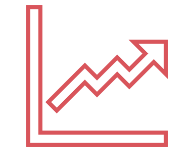 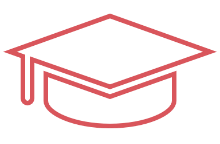 Մասնակցություն վերապատրաստման 
Ծրագրերին:
Ծնողի կողմից իրականացվող 
հիմնական գործողությունները
Ընտանեկան դաստիարակություն
Հաղորդակցություն և վստահելի հարաբերություններ երեխաների հետ
Ամրապնդել հարգանքի, հանդուրժողականության և բազմազանության վերաբերյալ արժեքները:
Ձևավորել և զարգացնել սեփական և դիմացինի հույզերը ճանաչելու և ապրումակցելու հմտությունները։
Զարգացնել կոնֆլիկտների խաղաղ ճանապարհով լուծման հմտություններ։
Դրական վարքի մոդելավորում:
Հետաքրքրվել երեխայի դպրոցական առօրյայով:
Ստեղծել վստահելի մթնոլորտ՝ զերծ մեղադրանքից և քննադատությունից:
Սահմանել պարզ և հասկանալի կանոններ:
Ժամանակ հատկացնել երեխային:
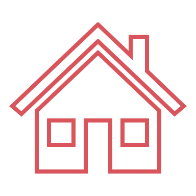 Երեխայի վարքագծի դիտարկում
Համագործակցություն
Ուշադրություն դարձնել վարքագծի կտրուկ փոփոխություններին, օրինակ՝ մեկուսացում, վախեր կամ ագրեսիվություն, քնի խանգարումներ և այլն։
Կասկածելի դեպքերում դիմել դպրոցին կամ մասնագետներին՝ աջակցություն ստանալու համար։
Համագործակցել դպրոցի ղեկավարության, հոգեբանների և ուսուցիչների հետ:
Ներգրավվել բռնության նվազեցմանը դպրոցական հանձնաժողովներում:
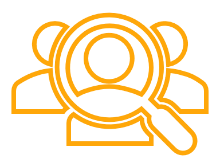 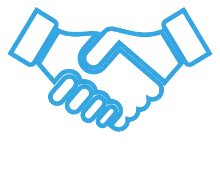 Սովորողի կողմից իրականացվող 
հիմնական գործողությունները
Բացահայտում և հաղորդում
Կանխարգելման աշխատանքներ
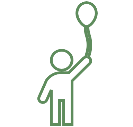 Հաղորդել դպրոցի անձնակազմին բռնության դեպքերի կամ դրա նշանների առկայության մասին:
Օգտվել բոլոր հնարավոր և հարմար տարբերակներից (հեռախոսահամարներ, օնլայն հարթակներ, անանուն նամակներ)։
Նախաձեռնել և ակտիվ ներգրավվել դասարանական կանոնների մշակմանը:
Ընդունել բազմազանությունը 
Նախաձեռնել այնպիսի միջոցառումներ, որոնց կարող են մասնակցել բոլոր սովորողները (դասարանի կամ ամբողջ դպրոցի)՝ առանց բացառման։
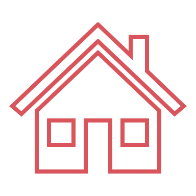 Հաղորդակցում և համագործակցություն
Արձագանքում
Կիսվել բռնության վերաբերյալ գիտելիքներով հասակակիցների հետ։
Կոնֆլիկտների լուծում խաղաղ ճանապարհով:
Արժանապատիվ վերաբերմունք ցուցաբերել յուրաքանչյուրին։
Անմիջապես միջամտել, եթե ականատես են լինում բռնության դեպքի։
Պաշտպանել բռնության ենթարկվող սովորողներին:
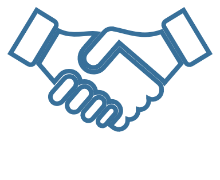 Սպասարկող անձնակազմի կողմից իրականացվող 
հիմնական գործողությունները
Բացահայտում և հաղորդում
Կանխարգելման աշխատանքներ
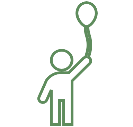 Ուշադրություն դարձնել սովորողների վարքագծին:
Անմիջապես միջամտել, եթե ականատես են լինում բռնության դեպքի:
Տեղեկացնել դպրոցի պատասխանատուներին բռնության կամ դրա նշանների առկայության կամ կասկածի մասին:
Մշտական հսկողություն:
Հաղորդել անվտանգության տեսանկյունից կասկածելի թվացող տարածքների մասին:
Բացառել անծանոթ և կասկածելի անձանց մուտքը դպրոց։
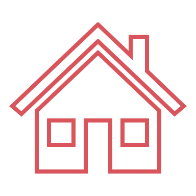 Համագործակցություն
Արձագանքում
Մասնակցել բռնության կանխարգելման նպատակով դպրոցում իրականացվող քննարկումներին։
Մասնակցել իրազեկման միջոցառումներին։
Կիսվել իրենց դիտարկումներով և առաջարկներով,
Անմիջապես միջամտել, եթե ականատես են լինում բռնության դեպքի։
Պաշտպանել բռնության ենթարկվող սովորողներին:
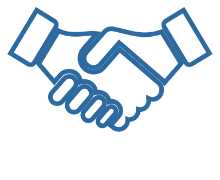 Գործնական աշխատանք 5
Ի՞նչ է Ձեզ համար երեխայի իրավունքը
20 րոպե
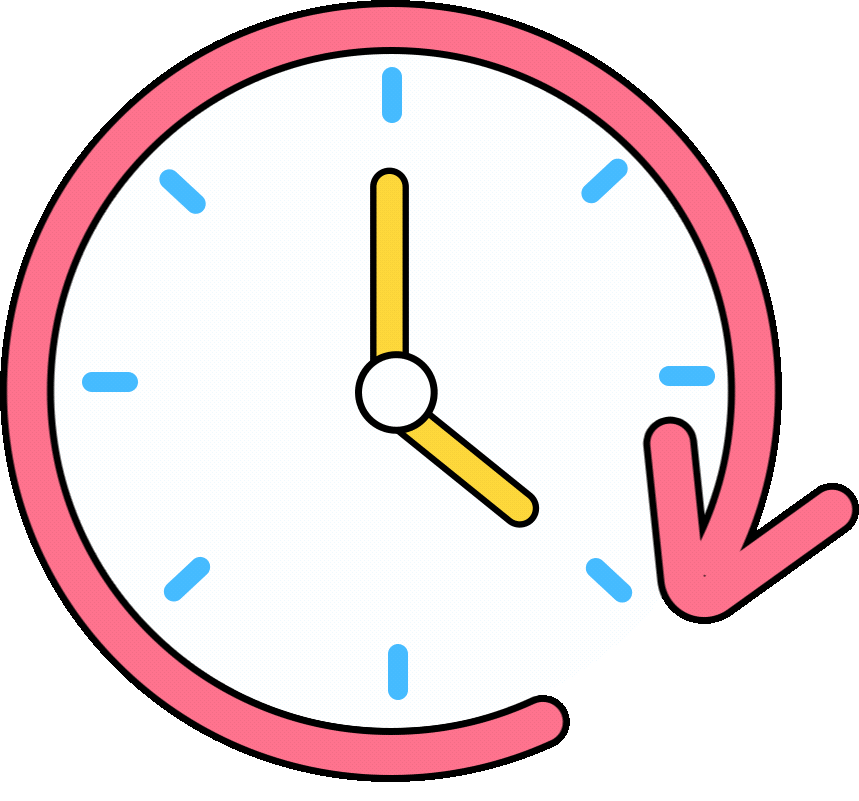 Երեխաների իրավունքների քարտեզագրում
Հրահանգ՝
Ստեղծել իրավունքների քարտեզ՝ պատասխանելով հետևյալ հարցերին (բաշխման նյութ 4):
Նշված իրավունքների իրացման ինչպիսի՞ օրինակներ են Ձեզ հայտնի:
Նշված իրավունքների ոտնահարման ինչպիսի օրինակներ են Ձեզ հայտնի:
Ինչպիսի՞ լուծումներ կառաջարկեք ոտնահարված իրավունքների վերաբերյալ:
28
Երեխաների իրավունքների պաշտպանություն ու  ՀՀ օրենսդրական դաշտ
Յուրաքանչյուր երեխա ունի կյանքի իրավունք:
Երեխաների իրավահավասարություն․
Հ.5
Հ.4
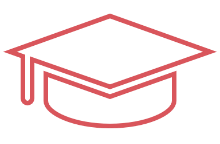 Բռնությունից երեխայի պաշտպանության իրավունքը
Հ.11
Հ.9
Երեխայի կրթության իրավունքը
Հ.23
Հ.22
Երեխայի անվտանգության ապահովումը
Երեխայի պատվի և արժանապատվության պաշտպանության իրավունք
ՀՀ ընտանեկան օրենսգիրք
Ծնողների իրավունքների ու պարտականությունների հավասարությունը
Հոդված 49․
Հոդված 51.1
Հոդված 51.2․
Ծնողներն ունեն հավասար իրավունքներ և կրում են հավասար պարտականություններ իրենց երեխաների նկատմամբ 
(ծնողական  իրավունքներ)։
Ծնողներն իրավունք 
ունեն և պարտավոր են հոգ տանել իրենց երեխաների դաստիարակության, առողջության, լիարժեք ու ներդաշնակ զարգացման մասին:
Ծնողներն իրավունք 
ունեն և պարտավոր են 
հոգ տանել իրենց երեխաների կրթության մասին:
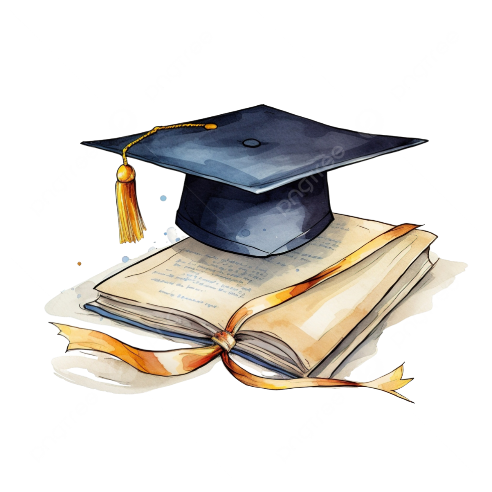 ՀՀ ընտանեկան օրենսգիրք
Ծնողների իրավունքներից զրկելը
Պարբերաբար այնպիսի ֆիզիկական բռնություն են գործադրում նրա նկատմամբ, որը պարունակում Հայաստանի Հանրապետության քրեական օրենսգրքով նախատեսված հանցակազմի հատկանիշներ:
Պարբերաբար հոգեբանական բռնություն են գործադրում նրա նկատմամբ, այն է` դիտավորությամբ հոգեկան ուժեղ տառապանք պատճառելը, այդ թվում` ֆիզիկական, սեռական բռնություն գործադրելու սպառնալիքը, արժանապատվության պարբերական նվաստացումը:
Երեխայի իրավունքների մասին կոնվենցիայի հիմնական սկզբունքներ
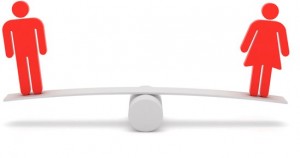 Խտրականության բացառում
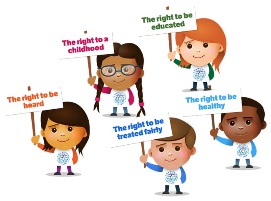 Երեխայի լավագույն շահի ապահովում
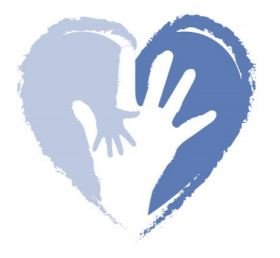 Կյանքի ու զարգացման իրավունքի ապահովում
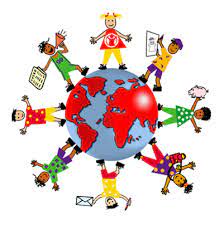 Մասնակցության իրավունքի ապահովում



























Մասնակցության իրավունքի ապահովում
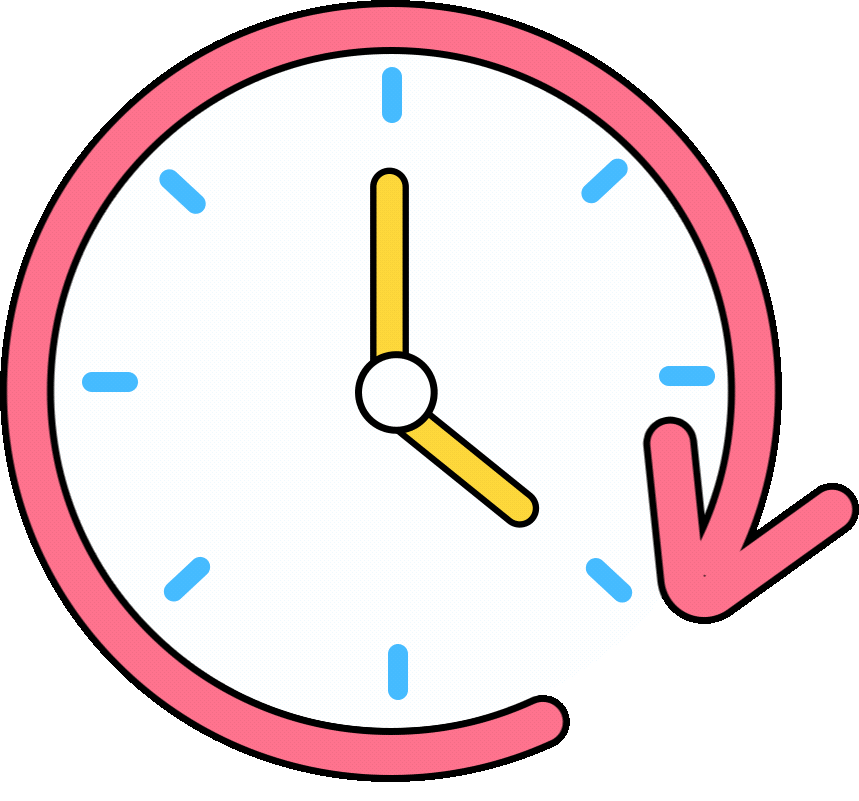 Գործնական աշխատանք 6
20 րոպե
Երեխաների հանդեպ բռնության դեպքերի մասին հաղորդելու կարգը
Հրահանգ՝
Խմբերում քննարկե՛ք բռնության վերաբերյալ դեպքերը (բաշխման նյութ 5)
և առանձնացրե՛ք դպրոցի գործողությունները՝ կենտրոնանալով այն հանգամանքի վրա, թե որո՞նք են առաջին քայլերը և ո՞վքեր պետք է ներգարվված լինեն դպրոցի ներսում և դպրոցից դուրս կազմակերպվող աշխատանքներում:
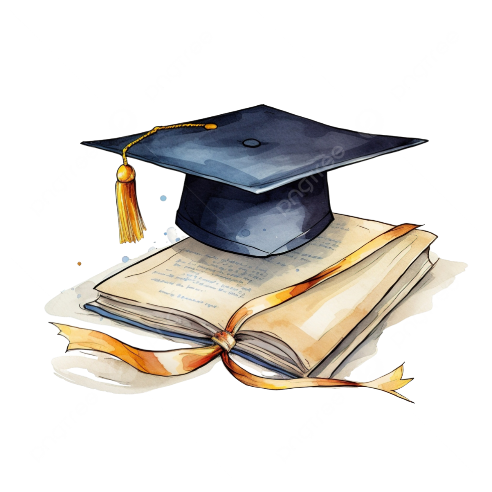 Իրավասու մարմինների շրջանակը
ՀՀ աշխատանքի և սոցիալական հարցերի նախարարություն
ՀՀ ոստիկանություն
ՀՀ ԿԳՄՍ և Առողջապահության նախարարություն
Մարդու իրավունքների պաշտպան
Աջակցության կենտրոնները և ապաստարաններ
Խնամակալության և հոգաբարձության մարմիններ
ՀՀ քննչական կոմիտե
Դատախազություն
ՏԵՂԵԿԱՏՎԱԿԱՆ ՏՎՅԱԼՆԵՐ
ՀՀ ոստիկանություն (www.police.am)/թեժ գծի հեռ.՝ 1-02 կամ 1-77
ՀՀ աշխատանքի և սոցիալական հարցերի նախարարություն (www.mlsa.am) թեժ գծի հեռ.՝ 114
ՀՀ կրթության, գիտության, մշակութի և սպորտի նախարարություն (https://escs.am/am)/ թեժ գծի հեռ.՝ 010-59-96-00
ՀՀ առողջապահության նախարարություն (www.moh.am)/ թեժ գծի հեռ.՝ 8003  
ՀՀ դատախազություն, հեռ.՝ 010-51-16-50
ՀՀ քննչական կոմիտե, հեռ.՝ 010-88-01-44 
Մարդու իրավունքների պաշտպան (https://www.ombuds.am/en_us)/ թեժ գծի հեռ.՝ 116
ՀՀ փաստաբանների պալատի հանրային պաշտպանի գրասենյակ (https://www.advocates.am/about-us/հանրային-պաշտպանի-գրասենյակ.html)/ հեռ.՝ (+37410) 600 701
Խնամակալության և հոգաբարձության մարմիններ
ընտանիքում բռնության ենթարկվածներին աջակցություն ցույց տվող հատուկ կառույցներ, որոնցից են` աջակցության կենտրոնները և ապաստարանները https://www.mlsa.am/?page_id=19928
Անվտանգ և բռնությունից պաշտպանված միջավայրի ստեղծում
ՄԱԿՐՈ
ՄԻԿՐՈ
ՄԵՍՈ
ԷՔՍՈ
Ռիսկային գործոններ
Պաշտպանիչ գործոններ
Որքան մոտ են գտնվում «պաշտպանիչ գործոնները» երեխային, այնքան ավելի մեծ է նրանց ազդեցությունը երեխայի զարգացման և բարեկեցության վրա, ու այնքան էլ մեծ է նրանց դերը երեխայի պաշտպանության մեջ։
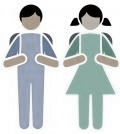 Գործնական աշխատանք 7
Ռիսկային և պաշտպանիչ գործոնների քարտեզագրում
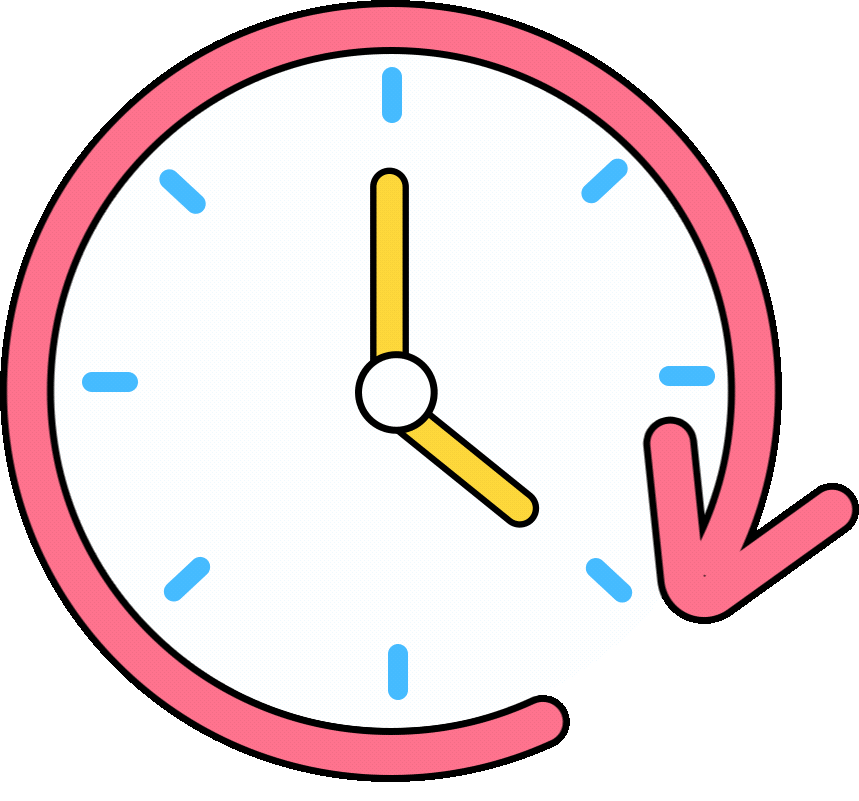 50 րոպե
Մեծահասակների կողմից երեխաների հանդեպ հոգեբանական բռնություն
Ֆիզիկական պատիժ, ծեծ ծնողների 
կողմից
Երեխաների  
կողմից բուլինգի ենթարկելը, նվաստացնելը
Հրահանգ՝
Առանձնացնել ռիսկային գործոններ (բաշխման նյութ 6), որոնք հանգեցնում են նշված խնդրին, ինչպես նաև պաշտպանիչ գործոններ, որոնք օգնում են երեխաներին պաշտպանված լինել այդ խնդրից։ 
Առանձնացված և՛ ռիսկային, և՛ պաշտպանիչ գործոնները գրել երկու տարբեր գույնի կպչուն թղթերի վրա և փակցնել պաստառներին:
«Հասարակություն», «Համայնք», «Ընտանիք», «Երեխա» մակարդակներում տեղայնացնել իրենց կողմից առանձնացված ռիսկային և պաշտպանիչ գործոնները:
[Speaker Notes: Ամփոփում  Երեխայի միջավայրի յուրաքանչյուր մակարդակում պետք է իմանալ պաշտպանիչ ու ռիսկային գործոնները և միևնույն ժամանակ ստեղծել, ուժեղացնել պաշտպանիչ միջավայրը՝ երեխայի բարեկեցիկ կյանքն ապահովելու համար: Դպրոցում գոյություն ունեն և՛ պաշտպանիչ և՛ ռիսկային գործոններ, և պետք է ներգրավելով երեխաների քննարկումների մեջ, իրականացնել գործողություններ՝ պաշտպանիչ գործոններն ավելացնելու նպատակով։]
Նպաստում ենք երեխայի զարգացմանն ու աճին
http://www.search-institute.org/
Ներքին զարգացման 
նախադրյալներ
Արտաքին զարգացման 
նախադրյալներ
Աջակցություն

Հզորացում

Սահմաններ և ակնկալիքներ

Ժամանակի նպատակային
     օգտագործում
Ուսմանը նվիրված լինելը

Դրական արժեքներ

Սոցիալական հմտություններ

Դրական անհատականություն
Զարգացնող նախադրյալները ներքին	անհատական	կարողողթյունների, վերաբերմունքի, արժեքների, ինչպես նաև արտաքին փորձառությունների,	հարաբերությունների համակցություն են, որոնք աջակցում և դաստիարակում են երեխաներին։ Ներքին և արտաքին նախադրյալների համակցությունը օգնում է երեխաներին հաջողությամբ զարգանալ և վարել արդյունավետ կյանք:
Գործնական աշխատանք 8
Նպաստում ենք երեխայի զարգացմանն ու աճին՝ բացահայտելով ներքին ու արտաքին զարգացնող նախադրյալները
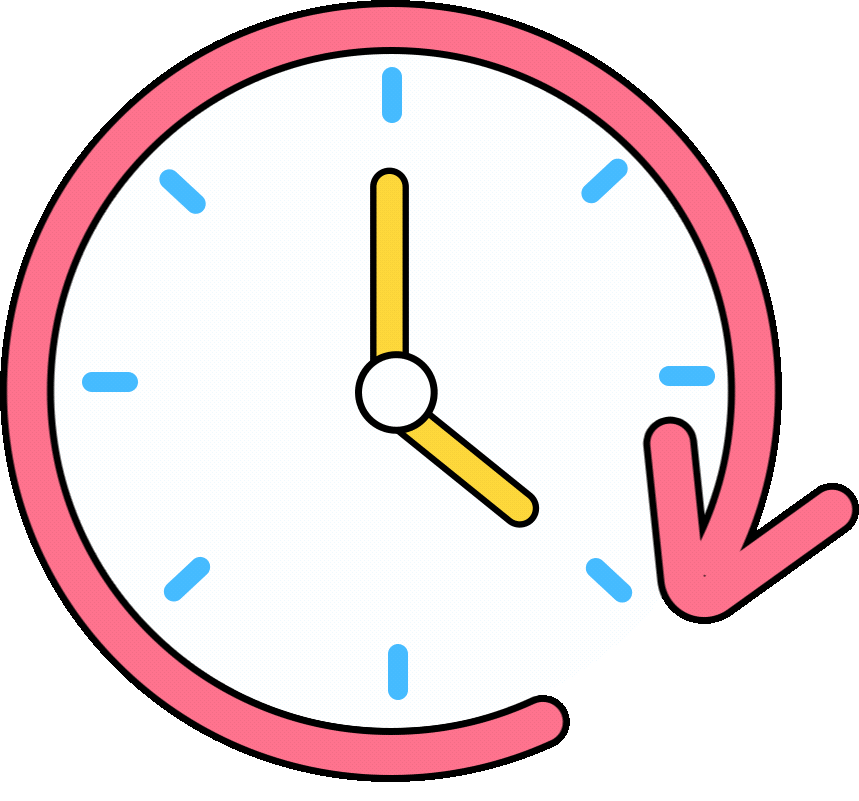 40 րոպե
Հրահանգ՝
Խմբերում քննարկել տրված դեպքի  մանրամասները (բաշխման նյութ 8) և պատասխանել ստորև հարցերին: 
Պատասխաններն ամրագրել երկու տարբեր գույնի կպչուն թղթերի վրա, ապա տեղադրել պաստառի վրա՝ ըստ ներքին և արտաքին նախադրյալների ոլորտների:
5-9 տարիքային խումբ
Ալեն, 8 տարեկան. Ալենը սիրում է մասնակցել մաթեմատիկայի օլիմպիադաներին։ Նա պարբերաբար հաճախում է իր դպրոցի տարբեր խմբակների միջոցառումներին: Նա նաև պարբերաբար գնում է եկեղեցի։ Նա սիրում է ժամանակ անցկացնել ծնողների հետ և օգնել նրանց տանը:
Ի՞նչ արտաքին աջակցող գործողություններ եք նկատում: Ո՞ւմ կողմից։
Ի՞նչ դրական հատկանիշներ կամ որակներ ունի երեխան:
8-12 տարիքային խումբ
Նարինե, 11 տարեկան. Նարինեի ընտանիքը նրան սեր և աջակցություն է ցուցաբերում․ ընտանիքի անդամների շփումը Նարինեի հետ միշտ դրական է: Նա չի քաշվում խորհուրդ հարցնել ծնողներից: Նարինեի ծնողները միշտ կապի մեջ են նրա դպրոցի ուսուցիչների հետ, հետքրքրվում են նրա առաջադիմության մասին: Նարինեն փառք է տալիս Աստծուն իրեն աջակցող ուսուցիչների, ընկերների և հարևանների համար, ովքեր քաջալերում են իրեն և հոգ են տանում իր մասին:
Ի՞նչ արտաքին աջակցող գործողություններ եք նկատում: Ո՞ւմ կողմից։
Ի՞նչ դրական հատկանիշներ կամ որակներ ունի երեխան:
12-18 տարիքային խումբ
Լուսինե, 16 տարեկան. Լուսինեն զգում է, որ որոշակի ազդեցություն ունի իր կյանքում տեղի ունեցող իրադարձությունների վրա, օրինակ՝ թե ինչպիսի մասնագիտություն կարող է ընտրել իր համար ապագայում: Նա վստահություն ունի իր ուժերի նկատմամբ։ Նա որոշել է իր կյանքի նպատակը և լավատեսորեն է վերաբերվում իր ապագային: 
Ի՞նչ արտաքին աջակցող գործողություններ եք նկատում: Ո՞ւմ կողմից։
Ի՞նչ դրական հատկանիշներ կամ որակներ ունի երեխան:
Գործնական աշխատանք 9
Ստեղծենք միջավայր, որը կնպաստի երեխաների 
բարեկեցությանն ու զարգացմանը
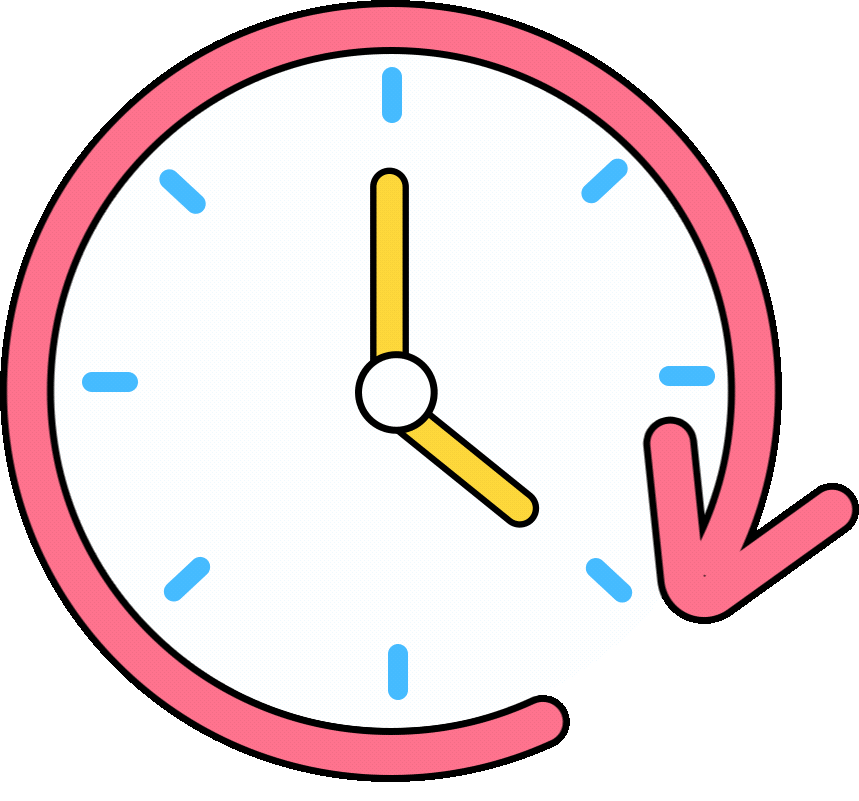 40 րոպե
Հրահանգ՝ Մշակել իրատեսական և կոնկրետ գործողությունների պլան
Խումբ 1․ «Երեխա» մակարդակ
Ի՞նչ հնարավորություններ կարող են տրամադրվել երեխաներին մեր դպրոցում՝ օգնելու ուժեղացնել իրենց ներքին զարգացման գործոնները:
Խումբ 2․ «Ընտանիք» մակարդակ
Ինչպե՞ս կարող է մեր դպրոցը աջակցել ընտանիքներին/ծնողներին՝ բարելավելու իրենց գիտելիքներն ու հմտությունները, ուժեղացնել ընտանիքների աջակցությունն իրենց երեխաներին:
Խումբ 3․ «Համայնք» մակարդակ
Ինչպե՞ս  կարող է մեր դպրոցը, համագործակցելով այլ կառույցների և համայնքի այլ դերակատարների հետ (օրինակ՝ համայնքապետարան, եկեղեցի, սոցիալական աշխատողներ, ոստիկանություն, հասարակական կազմակերպություններ և այլն), աջակցել երեխաներին ուժեղացնելու իրենց արտաքին զարգացման գործոնները:
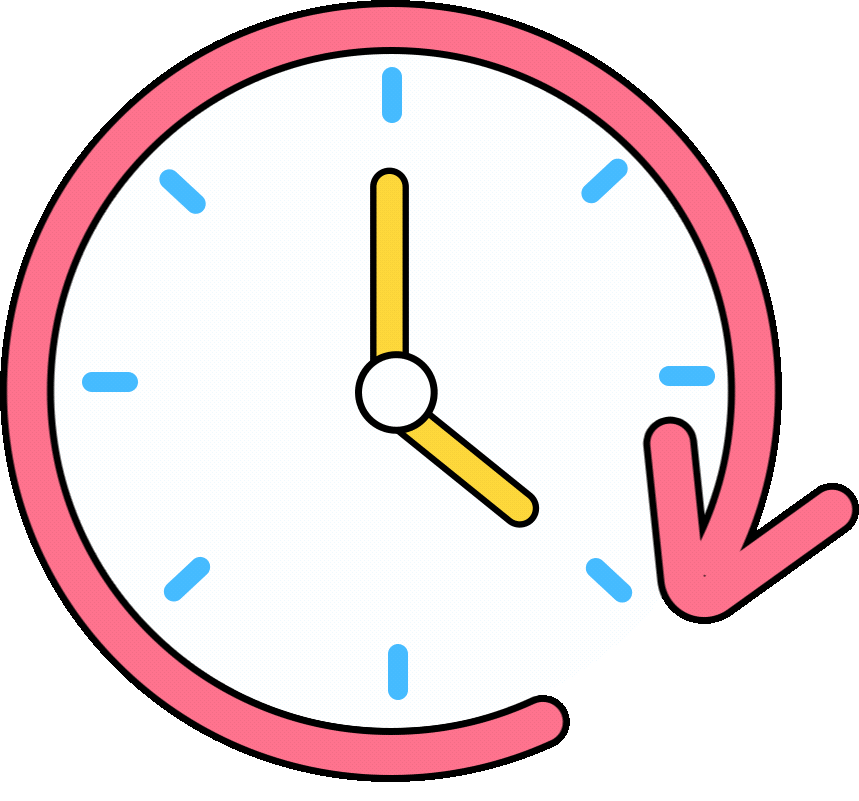 10 րոպե
Վերջնաթեստ
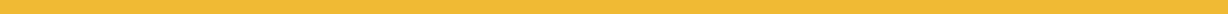 Ինչ կտանեմ ինձ հետ
Գիտելիք
Ձեռքբերում
Տպավորություն
Զգացողություն
Դասընթացի արդյունավետության գնահատում
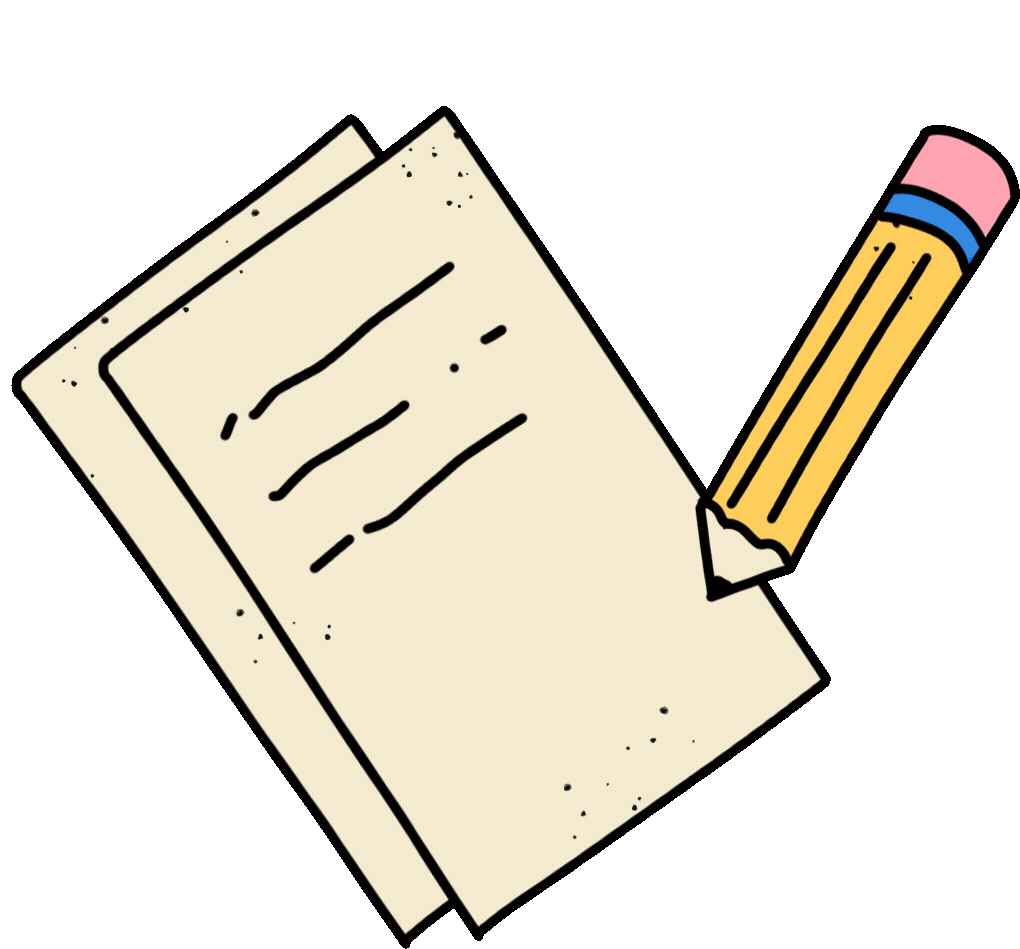 ՇՆՈՐՀԱԿԱԼՈՒԹՅՈՒՆ
Երևան, Քաջազնունի 12
info.hmkentron@gmail.com
hmk.am
https://www.facebook.com/hmkyerevan
Տեղեկատու՝ +37410 559536
Թեժ գիծ՝ +37410 559536
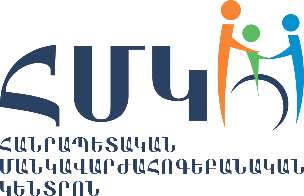